A TICKET TOBEYONCE CONCERT
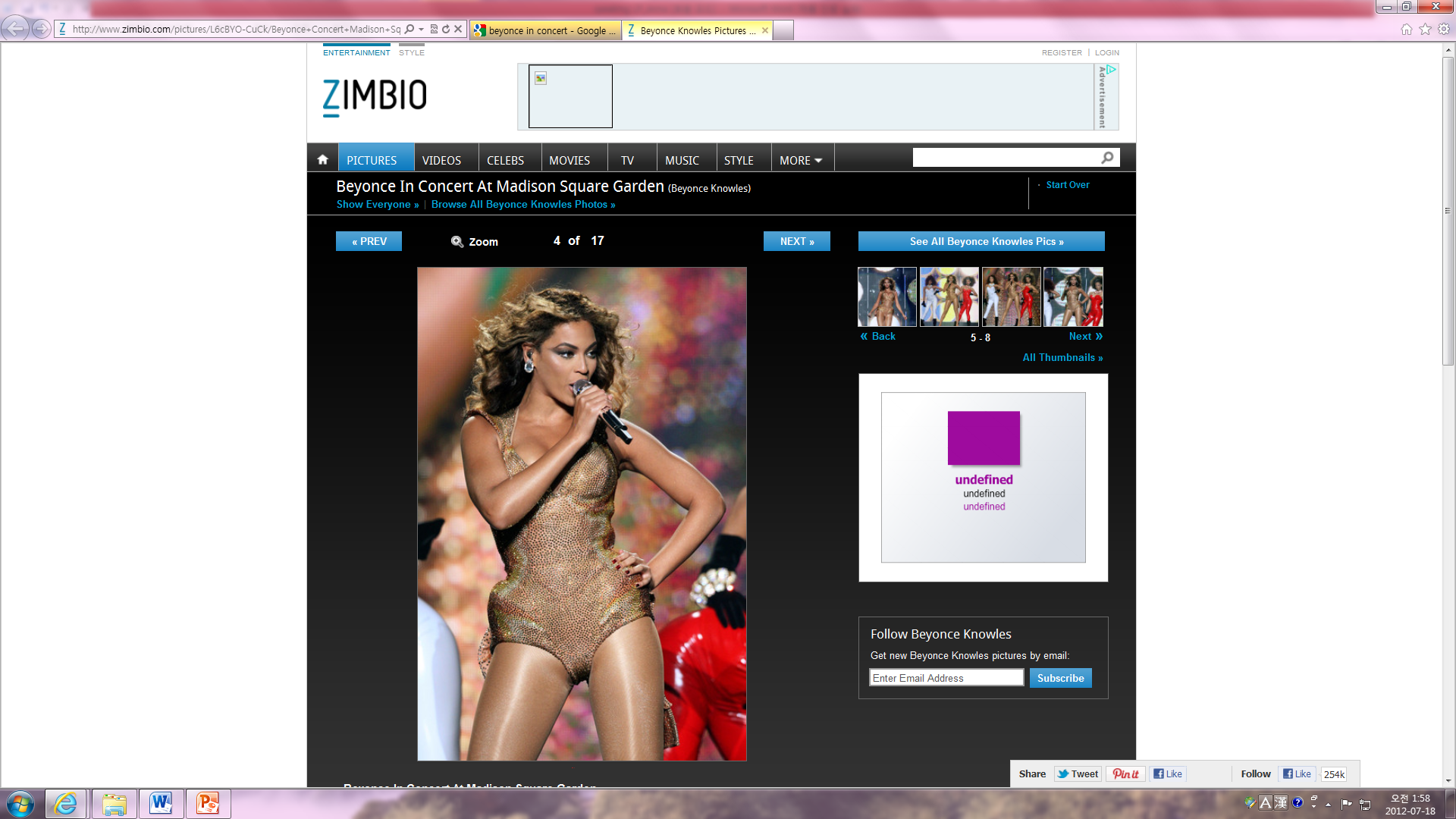 1) Thrilled
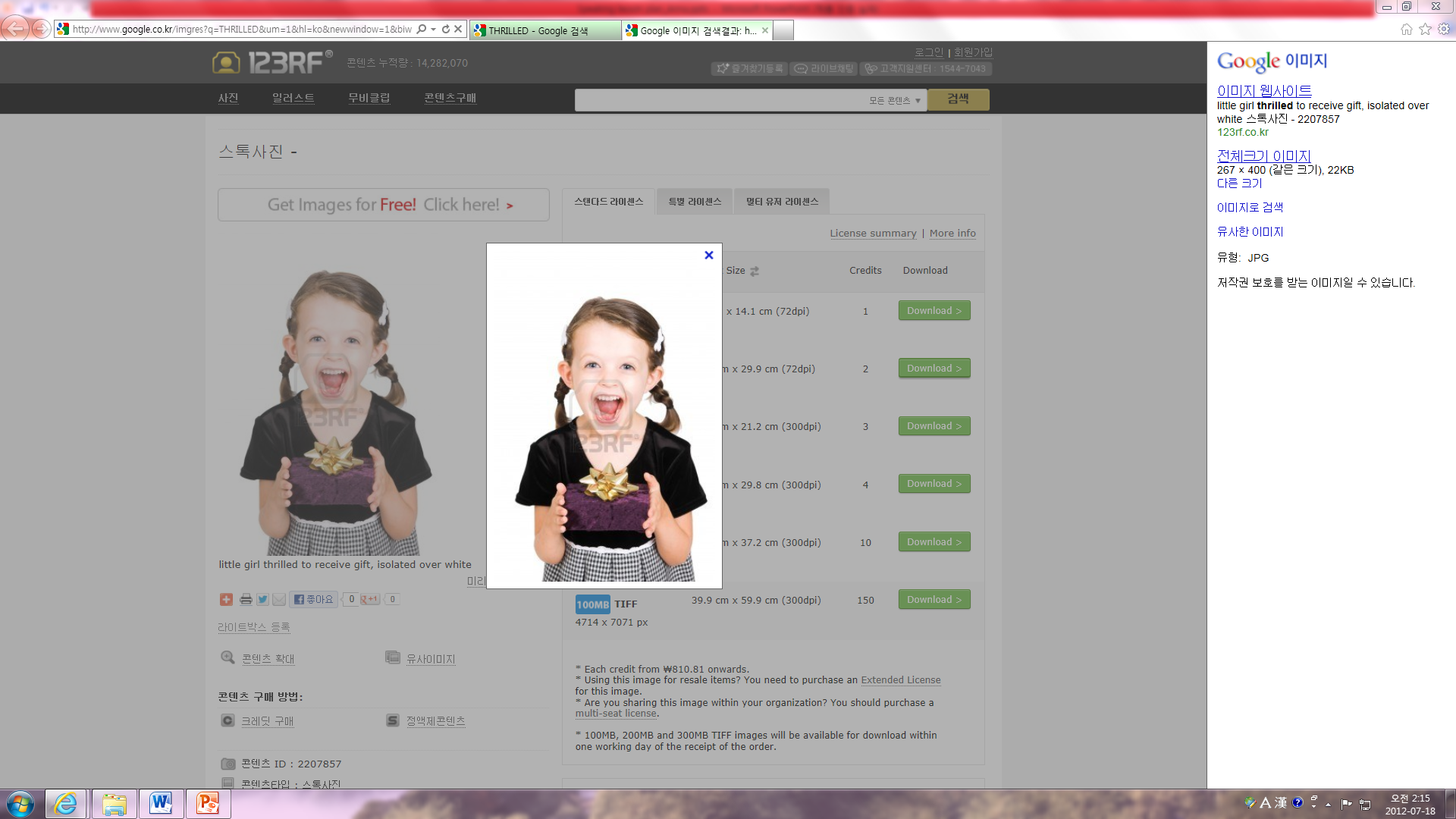 Super excited and happy

Sad and disappointed
2) A senior 
in high school
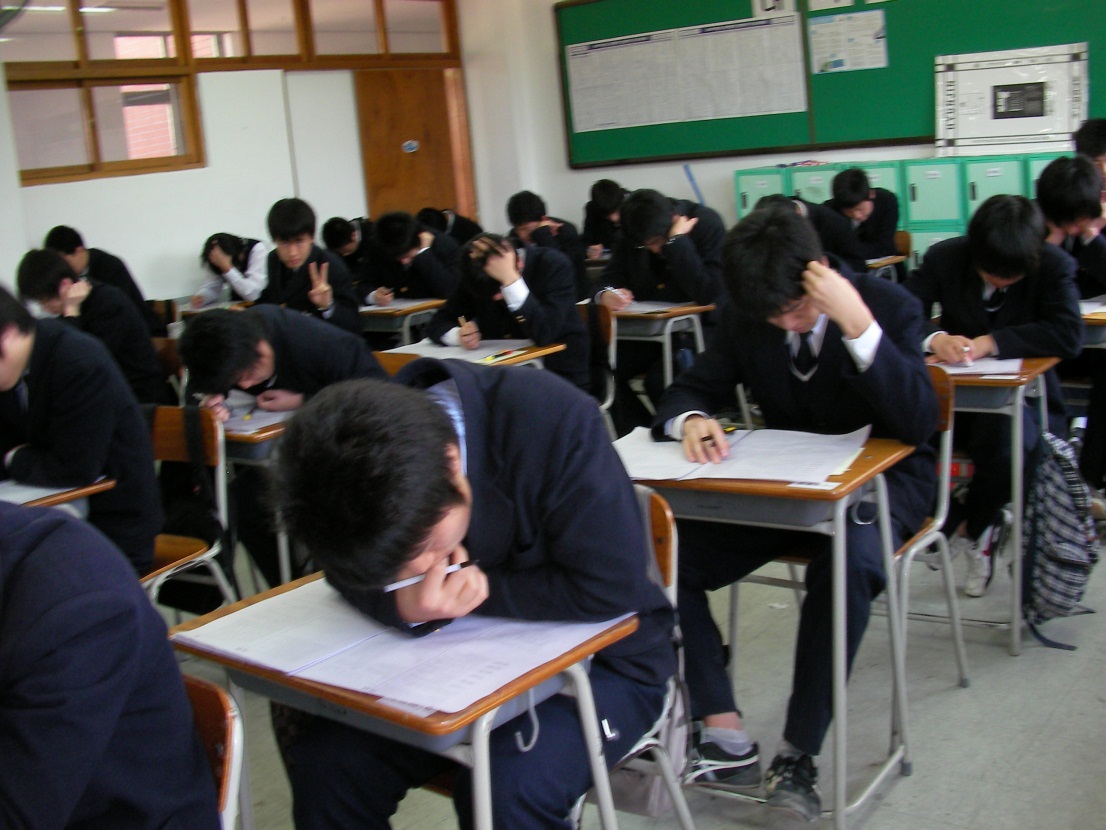 Someone who just entered high school

Someone in his/her last year of high school
3) Let loose
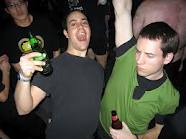 To feel free and act out of control

To be stressed out
4) Boost up
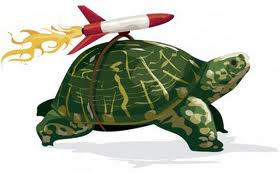 To make something more powerful

To slow something down
5) What the fuss is all about
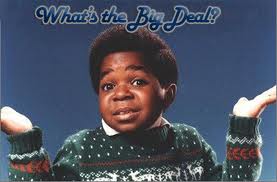 Why something is so quiet

Why something is such a big deal
6) Be hassled
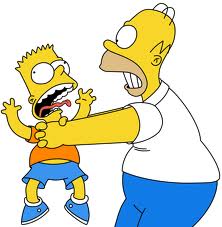 To be pushed and annoyed by someone

To be happy with someone
7) Overpriced
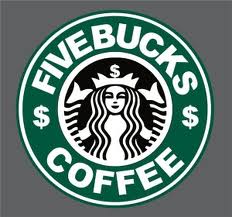 Too cheap for its value

Too expensive for its value
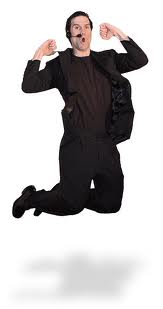 8) Get psyched
To feel nothing

To get crazy excited
9) Be grounded
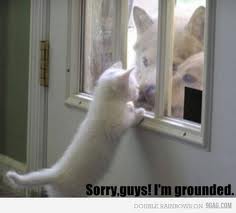 Not allowed to go out

Not allowed to eat
10) Sneak out
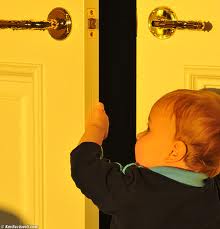 To stay where you are

To leave quietly and unnoticeably
Thrilled : Super excited and happy

A senior in high school : Someone in his/her last year in high school

Let loose : To feel free and act out of control

Boost up : To make something more powerful

What the fuss is all about : Why something is such a big deal

Be hassled : To be pushed and annoyed by someone

Overpriced : Too expensive for its value

Get psyched : To get crazy excited

Be grounded : Not allowed to go out

Sneak out : To leave quietly and unnoticeably